UKURAN PEMUSATAN DATA
DIAH PRAMESTARI, ST., MT
DATA KELOMPOK
MEAN
Apabila data yang telah dikelompokkan dalam distribusi frekuensi, maka data tersebut akan berbaur sehingga keaslian data itu akan hilang bercampur dengan data lain menurut kelasnya. 
Dalam perhitungan mean kelompok diambil titik tengahnya; yaitu setengah dari jumlah ujung bawah kelas dan ujung atas kelas untuk mewakili setiap kelas interval. 
Hal ini dimaksudkan untuk menghindari kemungkinan data yang ada di setiap interval mempunyai nilai yang lebih besar atau lebih kecil dari titik tengahnya
DATA KELOMPOK (2)
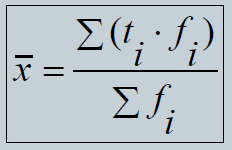 DATA KELOMPOK (3)
MEAN
Contoh B : 
Nilai ujian MK Statistika Industri yang diikuti oleh 70 mahasiswa dinyatakan dalam tabel distribusi frekuensi sebagai berikut. Hitung berapa rata – rata nilai statistika kelas ini !
DATA KELOMPOK (4)
MEAN
Hitung titik tengah (ti) dengan rumus ½ (BB + BA) 
Hitung nilai ti x fi
DATA KELOMPOK (5)
MEAN
Hitunglah nilai rata-rata dengan rumus: 





Jadi, nilai rata-rata kelompok adalah 77,643
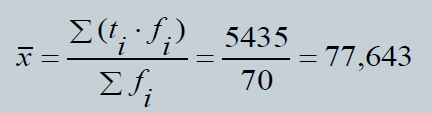 DATA KELOMPOK (6)
MEDIAN
Langkah awal  pembuatan  distribusi frekuensinya
Nilai median dicari dengan rumus :




Keterangan: 
Md = nilai median 
Bb = Batas bawah kelas dimana nilai median akan terletak 
c = interval kelas yang mengandung nilai median 
n = jumlah data 
f = frekuensi kelas median 
Jf = Jumlah frekuensi kumulatif sebelum kelas median
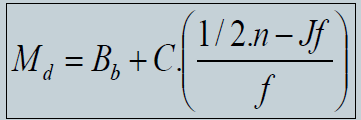 DATA KELOMPOK (7)
MEDIAN
Contoh : Dari contoh B
DATA KELOMPOK (8)
MEDIAN
Cari nilai interval yang mengandung unsur median dengan rumus ½ x n , dimana n = jumlah data 
½ x 70 = 35, maka nilai interval yang mengandung unsur median adalah interval ke-4 (75 – 79) yang mempunyai Fk 43, artinya frekwensi komulatif interval ini mulai dari 23 sampai 43 (35 masuk diantara nilai tersebut). 
Bb kelas tersebut adalah 74,5 
Interval kelas adalah 5 
Jf = 23
DATA KELOMPOK (9)
MEDIAN
Hitung median dengan rumus : 




Jadi, nilai median data tersebut adalah 77,5
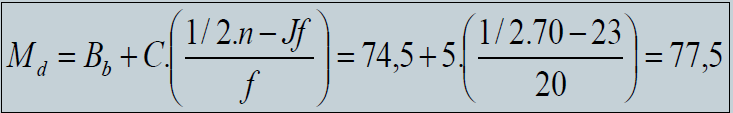 DATA KELOMPOK (10)
MODUS
Rumus : 




Keterangan : 
     Mo = Modus 
     Bb = Batas bawah kelas yang mengandung modus 
     C = Interval kelas yang mengandung nilai modus 
     F1 = Selisih frekuensi modus dengan frekuensi sebelumnya 
     F2 = Selisih frekuensi modus dengan frekuensi sesudahnya
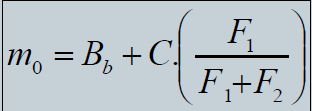 DATA KELOMPOK (11)
MODUS
Contoh : Dari contoh B
Jumlah frekuensi (f) mode yang terbanyak yaitu 20. Nilai modus terletak di kelas interval ke-4 
Bb = 74,5 
C = 5 
F1 = 20 – 15 = 5 
F2 = 20 – 16 = 4
DATA KELOMPOK (12)
MODUS
Hitung modus dengan rumus
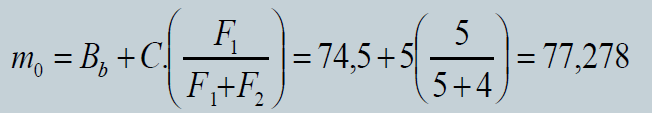 DATA KELOMPOK (13)
KUARTIL
Rumus yang digunakan 



Keterangan : 
      Bb = batas bawah kelas kuartil 
       P = interval kelas 
        i = 1, 2, 3 
        n = jumlah data 
        Jf = jumlah frekuensi semua kelas sebelum kelas kuartil Qi 
        f = frekuensi kelas kuartil Qi
DATA KELOMPOK (14)
DATA KELOMPOK (15)
KUARTIL
Contoh  C :
Diketahui nilai ujian mata kuliah Statistika Industri adalah sebagai berikut :
DATA KELOMPOK (16)
DATA KELOMPOK (17)
KUARTIL






Hitung Kuartil Tengah  dan Kuartil Atas !!
DATA KELOMPOK (18)
DATA KELOMPOK (19)
DATA KELOMPOK (20)
DATA KELOMPOK (21)
DESIL







Hitung Desil yang lainnya !
DATA KELOMPOK (22)
DATA KELOMPOK (23)
DATA KELOMPOK (24)
DATA KELOMPOK (25)
PERSENTIL







Hitung PERSENTIL  yang lainnya !